Lesson 6 – Floating and Sinking
Learning Objectives:
Calculate density
Predict if something will float or sink based on it’s density.
Draw force diagrams for floating and sinking objects.
Density
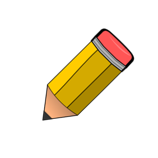 Calculate the density (show your work)
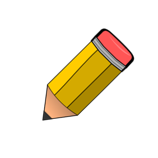 Pure Water: 10 cm3 has a mass of 10 g
Wood: 100 cm3 has a mass of 75 g
Cork: 8 cm3 has a mass of 2 g
Iron: 5 cm3 has a mass of 40 g
Foam: 300 cm3 has a mass of 30 g
Copper: 5 cm3 has a mass of 45 g
Rubber: 10 cm3 has a mass of 11 g
Practical: Will it Float or Sink?
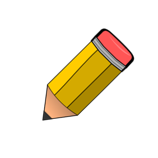 Purpose: We are going to investigate whether or not certain objects will float or sink in water.
Conclusion
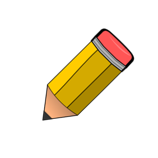 The density of water is 1 g/cm3.
Use this information to write a conclusion for the experiment explaining why some materials float and others sink.

Materials with a lower density than water will float.
Materials which have a higher density than water will sink.
Buoyancy (Ability to Float)
Small Fgravity
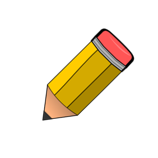 The amount of upthrust (buoyant force) from the water depends on the volume of the object.

If the upthrust is larger than the force of gravity (weight), the object floats.
If the upthrust is smaller than the force of gravity (weight), the object sinks.
Large Fupthrust
Large Fgravity
Small Fupthrust